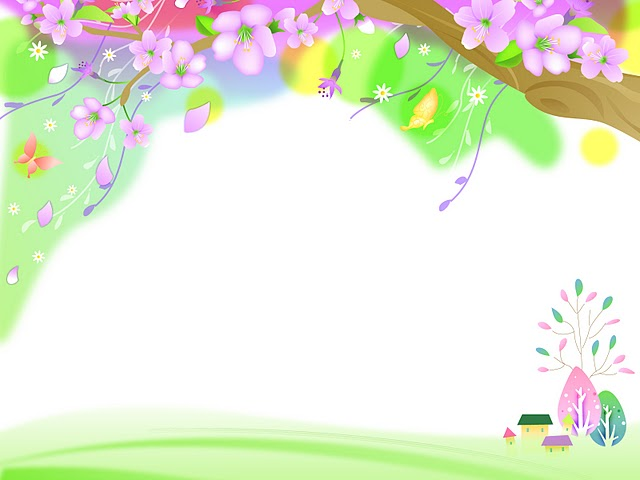 "Защита прав и достоинства маленького ребенка в семье и детском саду  в документах»

Выступление заведующего  МБДОУ детского сада №108 Самариной Людмилы Васильевны

25.11.2015 года
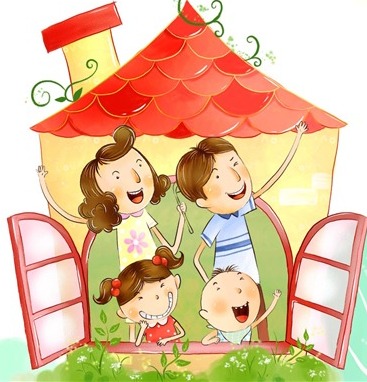 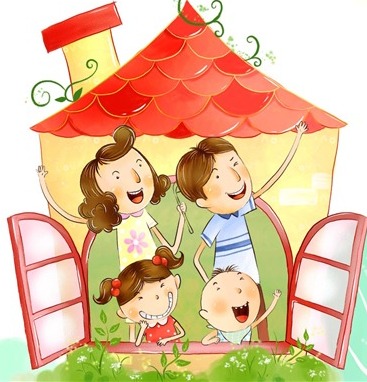 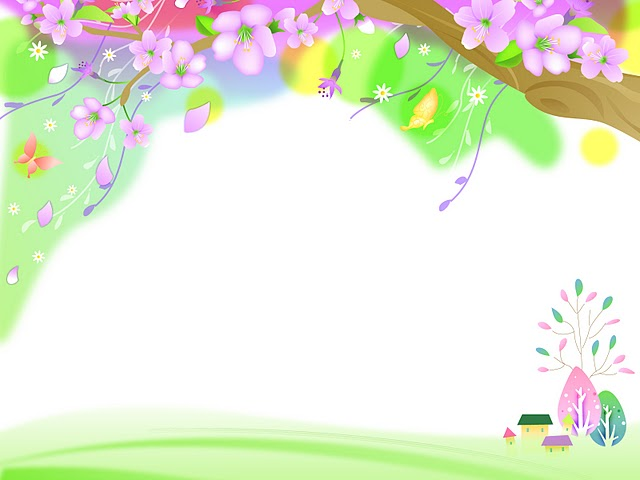 Счастье - это мягкие, тёплые ладошки. За диваном фантики, на диване крошки. Что такое счастье - проще не ответить. Счастье есть у каждого, у кого есть дети!!!
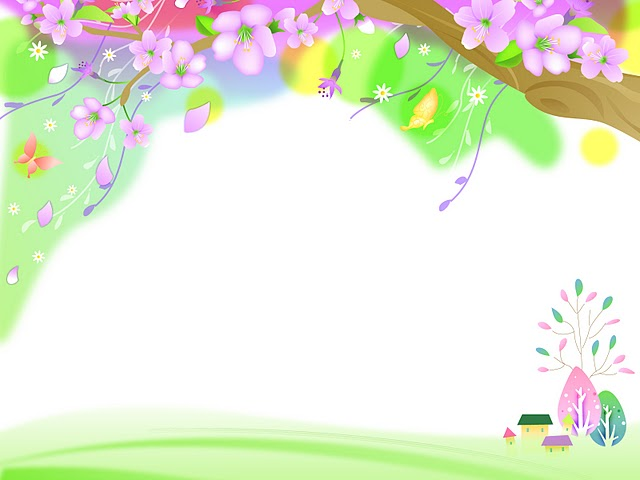 «Семья — группа живущих вместе родственников; объединение людей, сплоченных общими интересами. (Толковый словарь С.И.Ожегова и Н.Ю. Шведова).
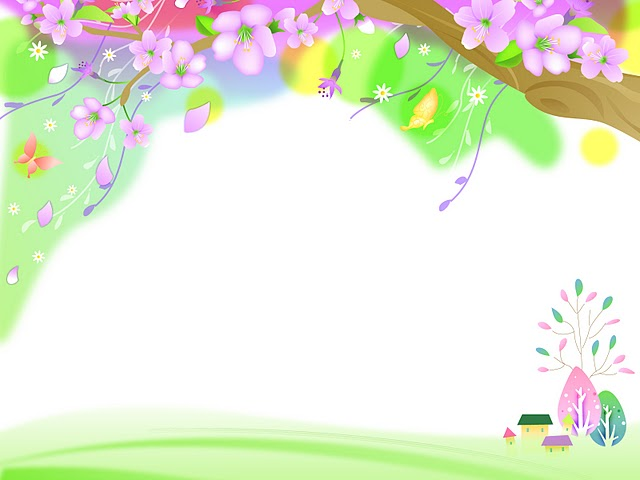 Нормативные основы защиты прав детстваК основным международным документам ЮНИСЕФ, касающимся прав детей относятся: – Декларация прав ребенка (1959)– Конвенция ООН о правах ребенка (1989)– Всемирная декларация об обеспечении выживания, защиты и развития детей (1990)
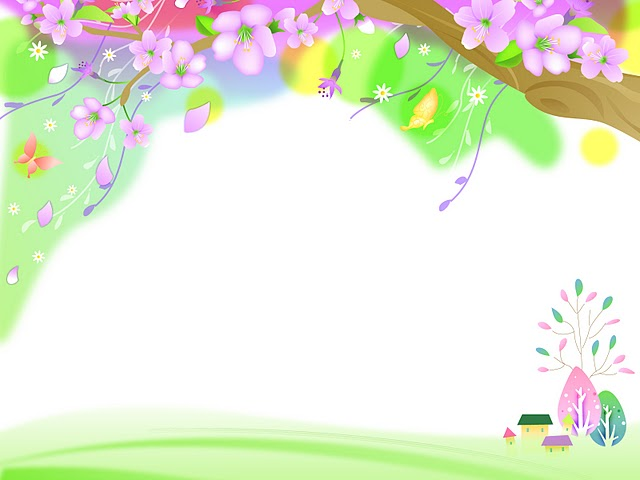 Конвенция о правах ребенка состоит из преамбулы и 54 статей, детализирующих права каждого человека в возрасте до 18 лет на полное развитие своих возможностей в условиях, свободных от голода и нужды, жестокости,  эксплуатации и других форм злоупотреблений.
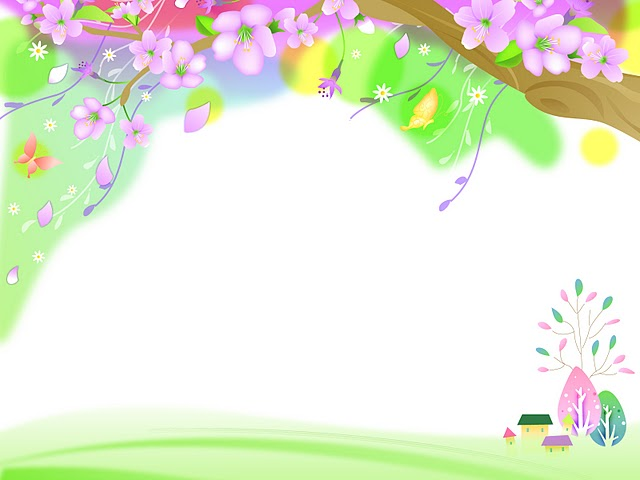 Семейный Кодекс РФ – документ, регулирующий правовые вопросы семейных отношений на основе действующей Конституции РФ и нового гражданского законодательства.
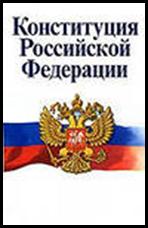 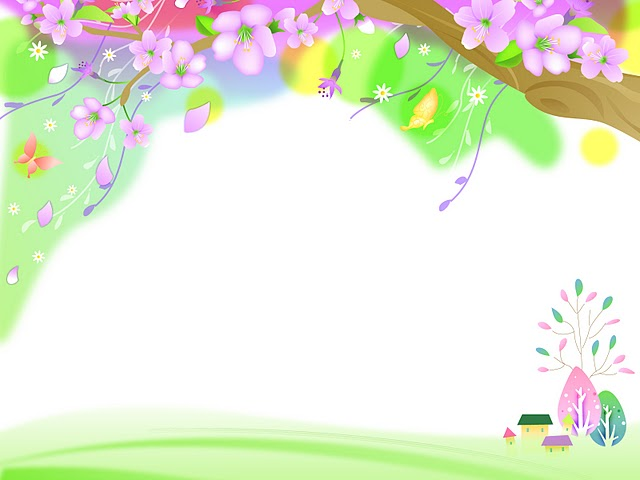 Закон «Об образовании» утверждает право детей, облучающихся во всех образовательных учреждениях, на «уважение их человеческого достоинства» (ст. 5) и предусматривает административное наказание педагогических работников за допущенное физическое и психическое «насилие над личностью обучающегося или воспитанника» (ст. 56). Устав ДОУ – нормативный документ, в котором представлены права и обязанности всех участников образовательного процесса: детей, педагогов, родителей.
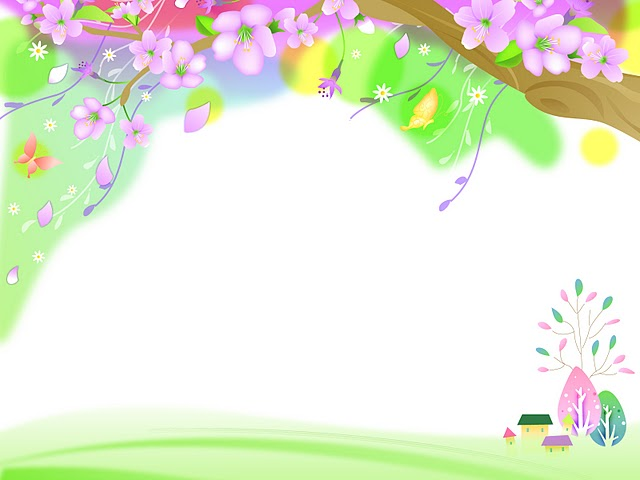 Старинная мудрость гласит:
 
«Прежде чем сказать – посчитай до десяти
Прежде чем обидеть – посчитай до ста.
Прежде чем ударить – посчитай до тысячи».
Любите своего ребенка!